Hymns for Worship at Woodmont
576- Faith is the Victory
407- He Leadeth Me
163- In Remembrance
219- How Sweet How Heavenly
287- There’s a Fountain Free
409- The Church’s One Foundation
Preserving Unity in the Body of Christ
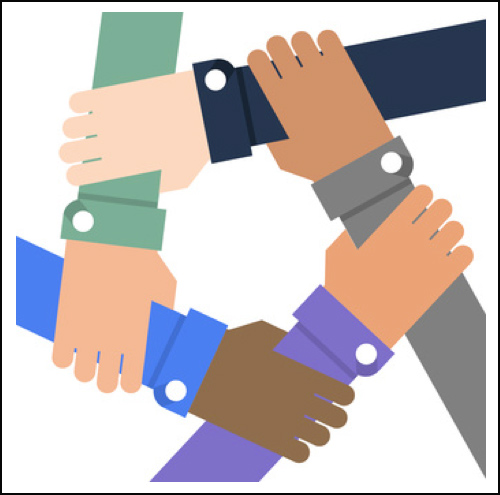 [Speaker Notes: Unity in obeying Commander (chain of command) to fight war against enemy, Unity at your job- leader, Sports team- unity in coach’s game plan to victory, unity in the band director in harmony to make beautiful music, How good and how pleasant it is for brothers to dwell together in unity (Ps. 133:1)  Possible for Unity among brethren who have obeyed our head Christ in baptism to become one body but it must be Preserved.  How? Eph. 4:3  !spoudázō, spoo-dad'-zo; from G4710; to use speed, i.e. to make effort, be prompt or earnest:—do (give) diligence, be diligent (forward), endeavour, labour, study.]
Preserving Unity in the Body of Christ
Imitate Example of the Godhead 
	(John 17:20-23; 2 Corinthians 13:14)

Truth Must be Taught & Obeyed from the Heart
    (Jn. 14:26; 1 Co. 4:17; 2 Co. 7:15; Ro. 6:17; 2 Ti. 2:2)

Each Member Grows Spiritually to be like Christ  
       (Acts 2:42, 46; Eph. 4:1-16; 2 Pet. 3:18)
[Speaker Notes: 3,000 steadfast apostles doctrine, fellowship, breaking of bread, prayer.  One mind in the temple & from house to house.  Growing spiritually.  Many don’t have Sunday night services any more. God has given to the church gifts so that we might be equipped to work, serve, be edified, and attain to grow spiritually the unity of the faith (Eph. 4:11-13). Being diligent to abide in  Christ’ doctrine and not be carried about by every wind of doctrine (Eph. 4:14). Be diligent to preserve that unity by humbling ourselves and fulfilling our responsibility by speaking the truth in love grow up to be like our Head,  


By heeding Jesus’ prayer & being diligent to abide in  Christ’ doctrine and not be carried about by every wind of doctrine (Eph. 4:14).

We must be diligent to preserve that unity by humbling ourselves and fulfilling our responsibility by speaking the truth in love (Eph. 4:15-16).]
Preserving Unity in the Body of Christ
Love One Another as Christ Loved You
	(Jn. 13:34; 1 Pt. 1:22; 1 Th. 4:9; 5:14; 1 Jn. 3:10-11)
[Speaker Notes: Jesus taught by word & example.  Washing disciples feet- example of love even to the end, his betrayer & those who deserted him.  John 15:12-17.  Since you have in obedience to the truth, love one another fervently from the heart- born again of incorruptible seed- word of God which abides forever.  Thessalonians loved one another already & were reminded to excel still more- always room for improvement.  Love one another means not only helping needy saints in their weakness, comfort the discouraged,  being patient with all but also admonishing the undisciplined or unruly (military not walking in step following the commander)]
Preserving Unity in the Body of Christ
Love One Another as Christ Loved You
	(Jn. 13:34; 1 Pt. 1:22; 1 Th. 4:9; 5:14; 1 Jn. 3:10-11)

Fight the Good Fight of Faith Together against Error 
	(1 Tim. 6:12; Titus 1:9; Phil. 1:27; Gal. 2:5, 11ff)
[Speaker Notes: We are fighting a spiritual battle against the devil & his allies & it is more important war than anything on this earth for it will determine your eternal destiny.  Paul told Timothy to fight the good fight of faith.  Paul did (2 Tim. 4:7-8).  Elders are to refute those who contradict.  Not just elders, deacons, preachers & their families but all the brethren. We will cooperate in standing firm for the truth, instead of compromising or complaining (Phil. 1:27).  While it is painful & difficult & uncomfortable because persecution will come from the devil & his allies the apostle Paul was an example to the brethren at Galatia- We didn’t yield in subjection to them (false brethren who spying out their liberty in Christ) for even an hour- (WHY?), so that the truth of the gospel would remain with you.  Even if was against a beloved apostles, gospel preacher, elder, deacon, or prominent preacher- Paul withstood Peter to the face because he stood condemned! We will oppose false teachers, factious, unfaithful with God’s word so that the church can be pure & united- the erring brother might be restored.]
Preserving Unity in the Body of Christ
Are we imitating the example of the Godhead at Woodmont?
	
Is the truth being taught and are you obeying God’s word?
	
Are you growing spiritually and becoming more like Christ? 
       
Do you love the brethren as Christ has loved you?
	
Are you fighting the good fight of faith against error?
[Speaker Notes: If you haven’t obeyed the gospel, you can’t help to fulfill this command because you aren’t a part of the body of Christ, still in your sins & need forgiveness for He is the only Savior who purchased the church with His blood, He will add those who have obeyed the gospel (baptism) to the church.  If you need to obey or be restored- God calls, we encourage, you come as we stand & sing the invitation song.]
Hymns for Worship at Woodmont
576- Faith is the Victory
407- He Leadeth Me
163- In Remembrance
219- How Sweet How Heavenly
287- There’s a Fountain Free
409- The Church’s One Foundation